Наш курс «Качественные и количественные методы исследования»предназначен для подготовки к написанию магистерской диссертации
Задача методики заключается не только в том, чтобы научиться измерять, но и в том, чтобы видеть, мыслить, связывать. Абсурд может найти свое выражение как в словесной, так и в цифровой форме. Однако знание логики является надежной гарантией от некритического принятия словесного абсурда, а знание статистики представляет собой лучшую защиту от абсурда цифрового.
Л. С. Выготский
Qualitative and quantitative methods of psychological research
Our course "Qualitative and Quantitative Research Methods»created for preparation for writing a master's thesis
The epigraph
The task of the technique is not only to learn how to measure, but also to see, think, and connect. The absurd may find its expression both in words and in digital form. However, knowledge of logic is a reliable guarantee against uncritical acceptance of verbal absurdity, and knowledge of statistics is the best protection against digital absurdity.
L. S. Vygotsky, 
a world-renowned scientist and psychologist, 
a native of our city of Gomel
Создаем установку на освоение
Литература
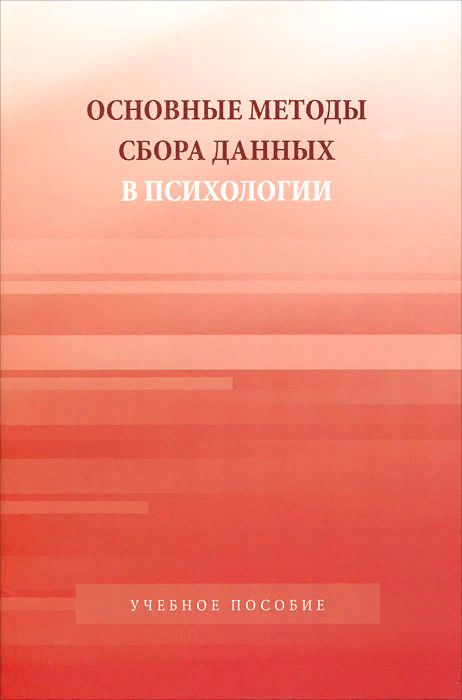 Основные методы сбора данных в психологии: Учебное пособие для студентов вузов / Под ред. С. А. Капустина. – М. : Аспект Пресс, 2012. – 158 с.
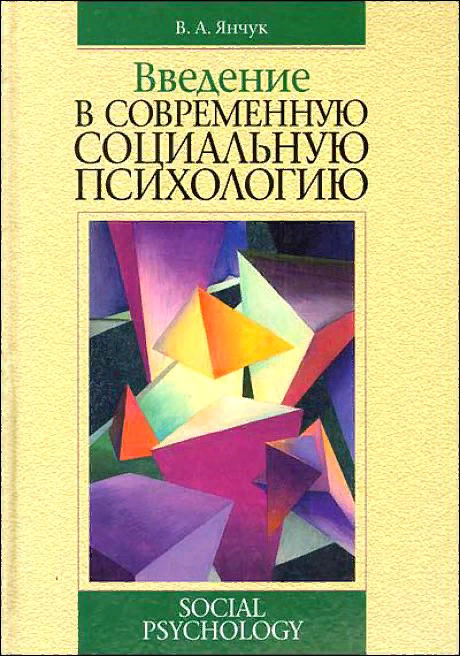 Янчук, В. А. Введение в современную социальную психологию : Учебное пособие для вузов /                 В. А. Янчук. – Мн. : АСАР, 2005. – 800 с. 
Янчук, В. А. Методология и методы психологического исследования в психологии и социальных науках / В. А. Янчук. . – Мн. : АПО, 2011. – 376 с.
Creating an installation for mastering
References
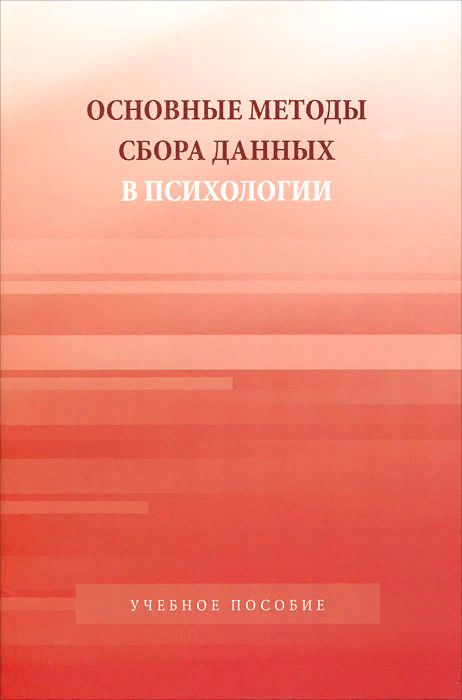 1 Basic methods of data collection in psychology: A textbook for university students / Edited by S. A. Kapustin, Moscow : Aspect Press, 2012, 158 p.
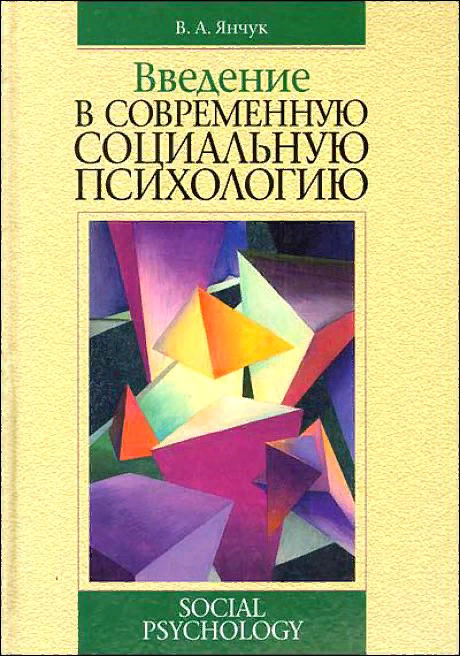 2 Yanchuk, V. A. Introduction to modern social psychology: A textbook for universities / V. A. Yanchuk. – Minsk : ASAR, 2005. - 800 p.
3 Yanchuk, V. A. Methodology and methods of psychological research in psychology and social sciences /                V. A. Yanchuk. – Minsk : APO, 2011. - 376 p.
Курс «Качественные и количественные методы исследования»
4 Артемьева, О. А. Количественные и качественные методы психологического исследования массовой коммуникации : Учебное пособие/ О. А. Артемьева. – Иркутск : Иркут. гос. ун-т, 2007. – 155 с.
5 Сочивко, Д. В. Математические модели в психолого-педагогических исследованиях / Д. В. Сочивко, В. А. Якунин. – Л. : ЛГУ, 1988. – 68 с. 
6 Психология: комплексный подход / М. Айзенк, П. Брайант, Х. Куликэн и др. ; Под ред М. Айзенка. – Мн. : Новое знание, 2002. – 832 с.
7 Гулевич, О. А. Социальная психология : учебник и практикум для академического бакалавриата / О. А. Гулевич,    И. Р. Сариева. – М. : Юрайт, 2015. – 452 с. (литература для изучения перечислена в порядке предпочтения)
8 Кресвелл, Джон У. (2014). Дизайн исследования: подход к качественным, количественным и смешанным методам / Джон У. Кресвелл. - University of Nebraska-Lincoln, by SAGE Publications, Inc., p. 342
Course «Qualitative and quantitative research methods in psychology»
4 Artemyeva, O. A. Quantitative and qualitative methods of psychological research of mass communication: A textbook/ O. A. Artemyeva. – Irkutsk: Irkut State University, 2007, 155 p.
5 Sochivko, D. V. Mathematical models in psychological and pedagogical research / D. V. Sochivko, V. A. Yakunin. - L. : LSU, 1988. - 68 p. 
6 Psychology: an integrated approach / M. Eysenck, and P. Bryant,            H. Culican, etc.; ed M. Eysenck. – Minsk : New knowledge, 2002. – 832 p.
7 Gulevich, O. A. Social psychology: textbook and practical course for academic baccalaureate / O. A. Gulevich, I. R. Sarieva. - Moscow: Yurayt, 2015. – 452 p. 
8 Creswell, John W. (2014). Research design: Qualitative, Quantitative and Mixed Methods Approach / John W. Creswell. – University of Nebraska-Lincoln, by SAGE Publications, Inc., 342 p.  
(literature for studying is listed in order of preference)
Тема 2. Наука и психология

План лекции
1 Представление о занятии психологией
2 Парадигмы в психологии
3 Наука и процесс проверки гипотез
4 Сопоставительный обзор возможностей 
и ограничений качественных и количественных методов 

Автор доц. А. А. Лытко
Topic 2. Science and psychology

                     Plan of the lecture
1 The concept of doing psychology
2 Paradigms in psychology
3 Science and the process of hypothesis testing
4 Comparative review of the possibilities
and limitations of qualitative and quantitative methods 

Author Professor A. A. Lytko
1 Представление о занятии психологией
Если вы читаете примерно такое начало текста: «Китайский ученый Кан Чанг установил, что…», и далее описываются результаты этого психологического исследования, то это означает, что ученому пришлось совершить следующие шаги в своей работе:
изучить слабые места существующей теории и/или возможности ее развития или подтверждения;
сформулировать конкретную гипотезу по изучению или достижению нового;
разработать добротный план для проверки гипотезы либо реализации целей; 
закупить или изготовить все необходимые материалы;
 подготовить экспериментаторов, интервьеров, экспертов-оценщиков и наблюдателей, если это необходимо;
1 Introduction to the psychology class
If you read something like this at the beginning of the text: "The Chinese psychologist Kang Chang found that ...", and the results of this psychological research are further described, then this means that the scientist had to take the following steps in his work:
study the weaknesses of the existing theory and / or the possibilities of its development or confirmation;
formulate a specific hypothesis for the study or achievement of a new;
develop a sound plan for testing a hypothesis or implementing goals;
purchase or manufacture all the necessary materials;
 prepare experimenters, interviewers, evaluators and observers, if necessary;
Как работает ученый
составить выборку людей – участников исследования;
осуществить процедуры исследования;
сопоставить и проанализировать результаты;
тщательно обдумать следствия полученных результатов с точки зрения первоначальных гипотез или целей;
 написать подробный отчет;
 представить этот отчет в виде статьи в один или несколько научных журналов; 
добиться допуска труда к публикации.
Процесс этот долгий и трудный. 
Каждому магистранту приходится пройти какие-то из этих этапов, чтобы получить представление о том, как создается научно-психологическое знание.
 Многим будущим психологам курс методов исследования кажется             не просто трудным, а неинтересным.
Между тем результаты, о которых читаешь в книгах по психологии, невозможны без чьего труда в исследовании.
How a scientist works
create a sample of people participating in the study;
implement research procedures;
compare and analyze the results; 
carefully consider the implications of the results obtained in terms of initial hypotheses or goals;
write a detailed report;
submit this report in the form of an article to one or more scientific journals; 
obtain admission of the work to publication.
This process is long and difficult. 
Each master's student has to go through some of these stages to get an idea of how scientific and psychological knowledge is created.
For many future psychologists, the course of research methods seems not just difficult, but uninteresting.
Meanwhile, the results that you read about in books on psychology are impossible without someone's work in the study.
Что значит «заниматься психологией»
Достоинство курса методов исследования состоит в том, что именно в это время, собственно и занимаешься психологией, а не просто читаешь о ней. Заниматься же психологией всегда интересно и увлекательно, даже если написание отчета и потребует затраты времени и сил. Именно это дает возможность проверить некоторое предположение, получить определенный результат, который либо утвердит в мысли о правомочности допущенного предположения, либо покажет, что необходимо более детальное научное исследование для проверки идеи, первоначально казавшейся простой, или что сама эта идея туманна, а то и вовсе лишена смысла.
Чтобы добиться  серьезного отношения читателей                    к сообщению о результатах проведенных исследований, требуется свободное владение научно-исследовательским инструментарием. Основная цель исследования состоит в сборе эмпирических данных, подтверждающих либо отвергающих теоретическую идею.
What does it mean to "engage in psychology»
The advantage of the course of research methods is that it is at this time that you actually study psychology, and not just read about it. Doing psychology is always interesting and exciting, even if writing a report will require time and effort. This is what makes it possible to test a certain assumption, to obtain a certain result that will either confirm the validity of the assumption, or show that a more detailed scientific study is necessary to test an idea that initially seemed simple, or that this idea itself is vague, or even completely meaningless.
To achieve a serious attitude of readers to the report on the results of research, you need a fluent knowledge of research tools. The main purpose of the study is to collect empirical data that confirm or reject a theoretical idea.
Приведем пример одного исследования о честности (по М. Айзенку)
В 8-и городах Англии были оставлены на видном место 10 бумажников,     в каждом из которых находилось 30 фунтов стерлингов и сведения о владельце. Число лиц, возвративших либо оставивших себе бумажники, было следующим:
В газетах появилось сообщение: «Жители Глазго и Лимингтона проявили себя как самые честные граждане Англии: они возвратили 8 бумажников из 10». Автор же научной статьи Джек Кроссли (Crossley, 1996) написал: «Средние города все же несколько честнее крупных», указывая на то, что суммарный возврат составил соответственно 27 и 25 бумажников.
Here is an example of one study on honesty (according to M. Eysenck)
In 8 cities of England, 10 wallets were left in a prominent place, each of which contained 30 pounds sterling and information about the owner. The number of people who returned or kept their wallets was as follows:
The newspapers reported: "The people of Glasgow and Leamington have shown themselves to be the most honest citizens in England: they returned 8 wallets out of 10. " The author of the same scientific article Jack Crossley (Crossley, 1996) wrote: "Medium-sized cities are still somewhat more honest than large ones," indicating that the total return was 27 and 25 wallets, respectively.
Продолжим пример одного исследования о честности
Если оценивать итоги изучения честности, то какие могут возникнуть вопросы о способах проведения эксперимента, ставящие под серьезное сомнение валидность результатов?
Автор данного исследования выходит далеко за рамки выявленных фактов;
выборка из 10-и единиц вряд ли может обеспечить доверие к утверждениям о честности населения каждого города в целом;
кроме того, эквивалентны ли выборки каждого десятка людей друг другу?
были ли оставлены бумажники в совершенно одинаковой обстановке, например, в одно и то же время суток и т.д.
Все это вызывает сомнение в том, что собранные доказательства подтверждают исходную теорию о географических различиях в честности.
Let's continue with an example of one study about honesty
If we evaluate the results of the integrity study, what questions can arise about the methods of conducting the experiment that seriously question the validity of the results?
The author of this study goes far beyond the revealed facts;
a sample of 10 units is unlikely to provide confidence in the statements about the integrity of the population of each city as a whole;
also, are the samples of every ten people equivalent to each other?
were the wallets left in exactly the same environment, for example, at the same time of day, etc.
All of this raises doubts about whether the evidence gathered supports the original theory of geographical differences in honesty.
Напомним наш план

План лекции
1 Представление о занятии психологией
2 Парадигмы в психологии
3 Наука и процесс проверки гипотез
4 Сопоставительный обзор возможностей 
и ограничений качественных и количественных методов 
 
Теперь поразмышляем над вопросом
2 Парадигмы в психологии
Recall our plan

Plan of the lecture
1 The concept of doing psychology
2 Paradigms in psychology
3 Science and the hypothesis testing process
4 Comparative overview of the possibilities 
and limitations of qualitative and quantitative methods 
 
Now let's reflect on the question
2 Paradigms in psychology.
2 Парадигмы в психологии
Полтора века психология отличается от философии или от интуитивного здравого смысла свои стремлением к подтверждению теории научными доказательствами. Ученые-психологи предприняли серьезную попытку следовать тому пути, который характерен для естественных наук. 
Они выдвигали идеи (теории, гипотезы, умозрительные заключения) в интересующей их области и старались доказать их реальными, объективными результатами. 
Оспаривается же валидность результатов не из-за «вредности» оппонентов, а потому, что весь ученый мир искренне заинтересован в познании того, чем реально является психическая и социальная жизнь людей, а также в том, чтобы не попасть в ловушку «кабинетного здравого смысла» и тем самым оказаться в плену психологической фантастики.
2 Paradigms in psychology
For a century and a half, psychology differs from philosophy or from intuitive common sense in its desire to confirm a theory with scientific evidence. Scientists-psychologists have made a serious attempt to follow the path that is characteristic of the natural sciences.
They put forward ideas (theories, hypotheses, speculative conclusions) in their field of interest and tried to prove them with real, objective results.
The validity (i.e. fitness) of the results is disputed not because of the "harmfulness" of the opponents, but because the entire scientific world is sincerely interested in knowing what the mental and social life of people really is, as well as in not falling into the trap of "cabinet common sense" and thereby being captured by psychological fiction.
Парадигмальные координаты исследования
Естественно, что в течение десятилетий со дня «провозглашения» психологии наукой сложились методы, модели и подходы к исследованию психических явлений. Методы оказались неразделимо связанными с определенными общими подходами.
Бихевиоральная и когнитивная парадигмы придают огромное значение эксперименту и проверке гипотез.
Возникновение измерений в психике, в связи с изучением личностной индивидуальности, обусловило исключительное внимание к квантификации психологических переменных и к психометрическому тесту.
Психология индивидуальных различий привнесла в исследования методы продольных и поперечных срезов.
Прикладная психология создала целый пласт методов полевых исследований, включая и анализ квази-экспериментальных планов, а в последние годы повлияла на распространение качественных подходов к получению данных и их анализу.
Paradigm coordinates of the study
Naturally, in the decades since the "proclamation" of psychology as a science, methods, models and approaches to the study of mental phenomena have developed. The methods were found to be inseparably linked to certain general approaches.
The behavioral and cognitive paradigms attach great importance to experimentation and hypothesis testing.
The emergence of dimensions in the psyche, in connection with the study of personal individuality, led to an exceptional attention to the quantification of psychological variables and to the psychometric test.
The psychology of individual differences has introduced the methods of longitudinal and cross-sectional studies.
Applied psychology has created a whole layer of field research methods, including the analysis of quasi-experimental plans, and in recent years has influenced the spread of qualitative approaches to data acquisition and analysis.
Гипотетико-дедуктивная парадигма
Главной моделью, определяющей развитие психологии как научно-исследовательской дисциплины, явилась гипотетико-дедуктивная парадигма.
Приведем пример.
Если двухнедельные дети испытывают потребность в разнообразных зрительных раздражителях, то из двух наблюдаемых предметов они будут дольше разглядывать  более сложный.
Дети действительно тратят больше времени на восприятие более сложных зрительных раздражителей.
Следовательно, теория о том, что они предпочитают зрительное разнообразие, подтверждается
Отметим 2 важных момента: 1) изучаемое тщательно определено, 2) исследователь не претендует на «доказательство истинности теории». В приведенном примере  – дедукция?
Hypothetical-deductive paradigm
The main model defining the development of psychology as a research discipline was the hypothetical-deductive paradigm.
Here is an example.
If two-week-old children feel the need for a variety of visual stimuli, then of the two observed objects, they will take longer to look at the more complex one.
Children actually spend more time perceiving more complex visual stimuli
Consequently, the theory that they prefer visual diversity is confirmed
Note 2 important points: 1) the study is carefully defined, 2) the researcher does not claim to "prove the truth of the theory".
Позитивизм – определение переменных величин
Научная психология позаимствовала в позитивизме – философской школе ХIХ века – убежденность в том, что научно познавать что-либо без установления точного метода измерения невозможно. Достоинство тут в том, что исследование освобождают от разного рода неработающих понятий. От них нужно отказываться вообще, либо всякий раз уточнять, что имеется в виду на языке измерительных процедур, о которых обычно говорят как об операциональных определениях.
In the example above, "visual diversity" is given a specific disclosure and is defined as the difference between complex and simple patterns.
Positivism - definition of variables
Scientific psychology borrowed from positivism-the European school of philosophy of the nineteenth century-the belief that it is impossible to know anything scientifically without establishing an accurate method of measurement. The advantage here is that the study is freed from all sorts of non-working concepts. They should be discarded altogether, or they should be clarified every time what is meant in the language of measurement procedures, which are usually referred to as operational definitions.
In the example above, "visual diversity" is given a specific disclosure and is defined as the difference between complex and simple patterns.
Научные теории не есть «доказанная правда» – они могут быть ошибочными.
В обыденной жизни всегда существует риск нелогичного вывода на основе явно логичных суждений. В качестве примера возьмем пример судебной аргументации.
Если подсудимый совершил убийство, должны              остаться возле дома следы его обуви.
Его следы действительно нашли возле дома.
Следовательно, он совершил убийство.
Пункт 3 не является логическим заключением потому, что существует ряд других возможных объяснений появления следов на месте преступления. Точно также существует ряд различных объяснений более низкой возвращаемости бумажников в Кардиффе, чем в Глазго, отличающихся от притянутой за уши теории о том, что народ в Кардиффе менее честный. Когда мы критически проверяем доказательства, то фактически всегда заявляем: «Да, ваши свидетельства подтверждают истинность вашего утверждения, однако могут доказывать и иные версии».
Scientific theories are not "proven truth" – they can be wrong.
In everyday life, there is always the risk of an illogical conclusion based on clearly logical judgments. As an example, let's take the example of judicial argumentation.
If the defendant committed a murder, there should be traces of his shoes near the house.
His footprints were indeed found near the house.
Therefore, he committed murder.
Paragraph 3 is not a logical conclusion because there are a number of other possible explanations for the appearance of traces at the crime scene.
Similarly, there are a number of different explanations for the lower return rate of wallets in Cardiff than in Glasgow, different from the far-fetched theory that people in Cardiff are less honest.
When we critically examine the evidence, we actually always state: "Yes, your evidence confirms the truth of your statement, but it may prove other versions."
Напомним наш план

План лекции
1 Представление о занятии психологией
2 Парадигмы в психологии
3 Наука и процесс проверки гипотез
4 Сопоставительный обзор возможностей 
и ограничений качественных и количественных методов 
 
Теперь поразмышляем над вопросом
3 Наука и процесс проверки гипотез
Recall our plan

Plan of the lecture
1 The concept of doing psychology
2 Paradigms in psychology
3 Science and the hypothesis testing process
4 Comparative overview of the possibilities 
and limitations of qualitative and quantitative methods 
 
Now let's reflect on the question
3 Science and the hypothesis testing process
3 Наука и процесс проверки гипотез
В случае теории о зрительном разнообразии нельзя утверждать, что она доказана. Однако, чем дольше накопленные доказательства любой теории остаются неоспоренными, тем дольше теория сохраняет свои позиции перед лицом конкурентов. Карл Поппер – основоположник философской концепции критического рационализма – выдвинул принцип фальсификационизма, согласно которому теория является научной, если существует методологическая возможность ее опровержения путем постановки нового эксперимента, даже если такой эксперимент еще не был поставлен [Энциклопедия Кругосвет//https://www.krugosvet.ru/enc/gumanitarnye_nauki/filosofiya/Popper Karl Raimund.tml]. Например, кто-то мог бы заявить, что вся жизнь – это сон. Этому человеку можно возразить разными способами, например ущипнуть или сравнить человека в состоянии бодрствования с тем, кто явно спит.
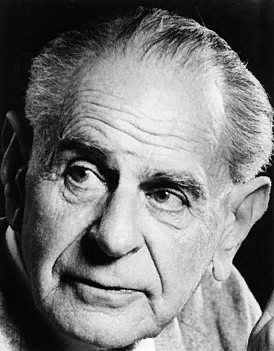 Karl Raimund Popper
1902–1994
В Венском университете под рук. К. Бюлера защитил диссертацию по проблеме метода в психологии
3 Science and the process of hypothesis testing
In the case of the theory of visual diversity, it cannot be said that it is proven. However, the longer the accumulated evidence of any theory remains uncontested, the longer the theory retains its position in the face of competitors. Karl Popper, the founder of the philosophical concept of critical rationalism, put forward the principle of falsificationism, according to which a theory is scientific if there is a methodological possibility of refuting it by setting up a new experiment, even if such an experiment has not yet been set. [EncyclopediaKrugosvet//https://www.krugosvet.ru/enc/gumanitarnye_nauki/filosofiya/Popper Karl.tml]. 
For example, someone might say that all life is a dream. This person can be objected to in various ways, such as pinching or comparing a person in a state of wakefulness with someone who is clearly asleep.
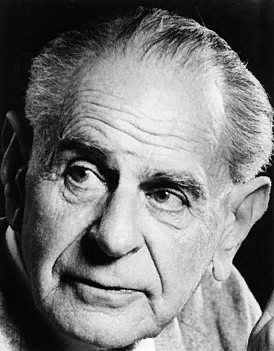 Karl Raimund Popper
1902–1994
At the University of Vienna, under the direction of K. Buhler, he defended his dissertation on the problem of method in psychology
Стадии развития парадигмы
В своей книге «Структура научных революций» Томас Кун доказывает,                            что вся наука развивается, проходя различные стадии парадигмы.
На донаучной стадии мировоззрение может основываться на предрассудках, житейской психологии или неэмпирических доводах.
Затем начинается развитие «парадигмы», представляющей общепринятое понимание предмета конкретной науки, включая как общий теоретический подход, так и  совокупность согласованных правил проведения исследований.
Thomas Samuel Kuhn
Спустя время развитие «обычной науки» оказывается подорванным накопившимися противоположными взглядами, большим количеством необъясненных явлений.
И тогда наступает «сдвиг парадигм» и, если новый взгляд берет верх, происходит возврат к обычной науке, но в условиях новой парадигмы. Классическими примерами служат эволюционные подходы в биологии, модели Ньютона и Эйнштейна в физике.
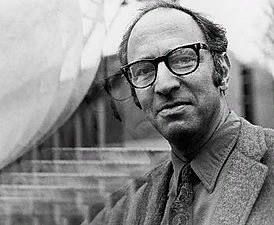 1922-1996
Кун утверждал, что психология находится на «допарадигмальной» стадии, когда не господствует ни один теоретический подход. Ему возражали, что психология оставила неэмпирические методы в XIX в. и прошла сквозь ряд парадигм – структурализм, функционализм, бихевиоризм и когнитивизм.
Stages of development of the paradigm
In his book The Structure of Scientific Revolutions, Thomas Kuhn argues that all science evolves through different stages of the paradigm.
At the pre-scientific stage, the worldview can be based on prejudices, everyday psychology, or non-empirical arguments.
Then begins the development of a "paradigm" that represents a generally accepted understanding of the subject of a particular science, including both a general theoretical approach and a set of agreed rules for conducting research.
Thomas Samuel Kuhn
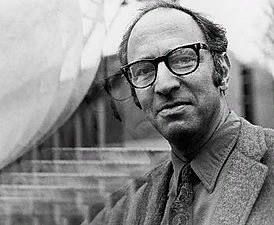 After a while, the development of "ordinary science" is undermined by the accumulated opposing views, a large number of unexplained phenomena.
And then there is a "paradigm shift" and, if a new view takes over, there is a return to ordinary science, but in the conditions of a new paradigm. Classical examples are the evolutionary approaches in biology, and the models of Newton and Einstein in physics.
1922-1996
Kuhn argued that psychology is at a "pre-paradigm" stage, when no theoretical approach prevails. It was argued that psychology had abandoned nonempirical methods in the nineteenth century and had passed through a series of paradigms – structuralism, functionalism, behaviorism, and cognitivism.
Проверка гипотез
Занимаемся ли мы психологией, участвуем ли в судебном процессе или преодолеваем проблемы повседневности – логика проверки гипотез всегда одинакова.
событие Х произошло: теория подтверждена
произойдет событие Х
проверка события Х
Если теория истинна
событие Х не произошло: теория опровергается
Схема иллюстрирует то, как происходит проверка 
гипотезы психологического исследования.
Если подтверждений теории не найдено…
Hypothesis testing
Whether we are engaged in psychology, participating in a court case, or overcoming the problems of everyday life – the logic of testing hypotheses is always the same.
event X happened: theory confirmed
If the theory is true
event X will occur
checking the X event
event X did not happen: the theory is refuted
The diagram illustrates how the hypothesis of psychological research is tested.
Проверка гипотез
Если подтверждений теории не найдено,  то возможные причины этого могут быть таковы:
теория полностью ошибочна;
теория сформулирована некорректно;
план исследования неверен 
     (поэтому событие Х могло бы произойти при надлежащем плане);
результаты проанализированы неправильно
     (опять-таки событие Х могло произойти).
Итак, ученые-психологи традиционно пользуются позитивистской, естественно-научной моделью, в рамках которой они выдвигают теории и разрабатывают гипотезы, логически вытекающие из теории. Гипотезы проверяются с применением тщательно разработанного исследовательского плана, опирающегося на определенные переменные величины, а нередко и на получение количественных данных. Если достигнуты предсказанные результаты, теория подтверждается, но не «доказывается». 
Конкуренция теорий остается одним из элементов научного развития.
Hypothesis testing
If no confirmation of the theory is found, then the possible reasons for this may be as follows:
the theory is completely wrong;
the theory is formulated incorrectly;
the study plan is incorrect
(so event X could have happened with the proper plan);
the results were analyzed incorrectly
(again, event X could have happened).
So, scientists-psychologists traditionally use the positivist, natural-scientific model, in which they put forward theories and develop hypotheses that logically follow from the theory. Hypotheses are tested using a carefully designed research plan based on certain variables, and often on obtaining quantitative data. If the predicted results are achieved, the theory is confirmed, but not "proven".
The competition of theories remains one of the elements of scientific development.
Напомним наш план

План лекции
1 Представление о занятии психологией
2 Парадигмы в психологии
3 Наука и процесс проверки гипотез
4 Сопоставительный обзор возможностей 
и ограничений качественных и количественных методов 
 
Перейдем к пункту 4 плана. 
Попытайтесь проанализировать, 
чем принципиально отличаются 
количественный и качественный методы исследования
Recall our plan

Plan of the lecture
1 The concept of doing psychology
2 Paradigms in psychology
3 Science and the hypothesis testing process
4 Comparative overview of the possibilities 
and limitations of qualitative and quantitative methods 
 
Let's move on to point 4 of the plan.
Try to analyze
how are they fundamentally different 
quantitative and qualitative research methods
4 Сопоставительный обзор возможностей и ограничений качественных и количественных методов
4 Comparative overview of the possibilities and limitations of qualitative and quantitative methods
4 Сопоставительный обзор возможностей и ограничений качественных и количественных методов
4 Comparative overview of the possibilities and limitations of qualitative and quantitative methods
4 Сопоставительный обзор возможностей и ограничений качественных и количественных методов
4 Comparative overview of the possibilities and limitations of qualitative and quantitative methods
4 Сопоставительный обзор возможностей и ограничений качественных и количественных методов
4 Comparative overview of the possibilities and limitations of qualitative and quantitative methods
4 Сопоставительный обзор возможностей и ограничений качественных и количественных методов
(По В. А. Янчуку, с. 203-204)
Ссылаясь на D.S. Nau, В. А. Янчук пишет: различия между количественными и качественными исследованиями заключаются в том, что первые являются позитивистскими, ограничивающими, не способными схватывать перспективу субъекта, абстрактными и основанными на безжизненных описаниях. Качественные исследования, как утверждают критики, наоборот, проявляют тенденцию к ненаучности и основываются на нестрогой методологии (там же, c. 205).
4 Comparative overview of the possibilities and limitations of qualitative and quantitative methods
(According to V. A. Yanchuk, pp. 203-204)
Referring to D. S. Nau, V. A. Yanchuk writes: the differences between quantitative and qualitative studies are that the former are positivistic, limiting, unable to grasp the perspective of the subject, abstract and based on lifeless descriptions. Qualitative research, according to critics, on the contrary, tends to be unscientific and is based on a lax methodology (ibid., P. 205).
Список использованных источников

1 Гулевич, О. А. Социальная психология : учебник и практикум для академического бакалавриата / О. А. Гулевич,    И. Р. Сариева. – М. : Юрайт, 2015. – 452 с.
2 Основные методы сбора данных в психологии: Учебное пособие для студентов вузов / Под ред. С. А. Капустина. – М. : Аспект Пресс, 2012. – 158 с.
3 Психология: комплексный подход / М. Айзенк, П. Брайант, Х. Куликэн и др. ; Под ред М. Айзенка. – Мн. : Новое знание, 2002. – 832 с.
4 Янчук, В. А. Методология и методы психологического исследования в психологии и социальных науках. – Мн. : АПО, 2011. – 376 с.
List of sources used

1 Gulevich, O. A. Social psychology: a textbook and a practical course for academic undergraduate studies / O. A. Gulevich, I. R. Sarieva. - M. : Yurayt, 2015. - 452 p.
2 Basic methods of data collection in psychology: A textbook for university students / Edited by S. A. Kapustin. - M. : Aspect Press, 2012. - 158 p.
3 Psychology: an integrated approach / M. Eysenck, P. Bryant,  H. Kuliken, et al.; Ed. by M. Eysenck. – Minsk : Novoe znanie, 2002. - 832 p.
4 Yanchuk, V. A. Methodology and methods of psychological research in psychology and social sciences. – Migsk : APO, 2011. - 376 p.
5 Creswell, John W. (2014). Research design: Qualitative, Quantitative and Mixed Methods Approach / John W. Creswell. – University of Nebraska-Lincoln, by SAGE Publications, Inc., 342 p.